Transform to Smart ERP Using Custom Mobile Apps
10008
Archana Raghu PMP®
Project Lead
Doyen Systems Pvt Ltd.
EBS Mobile App
April-2018
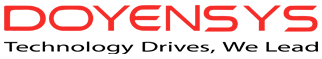 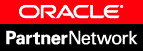 Our People (Based out of USA & India)
240+ people with expertise in Oracle E-Business Suite and Core Oracle Technology
Qualifications
91% - Certified Professionals
PMI - PMP
MBA / Engineers
Serving Customers for last 10+ years
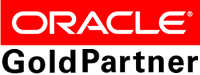 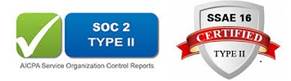 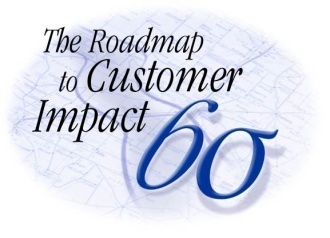 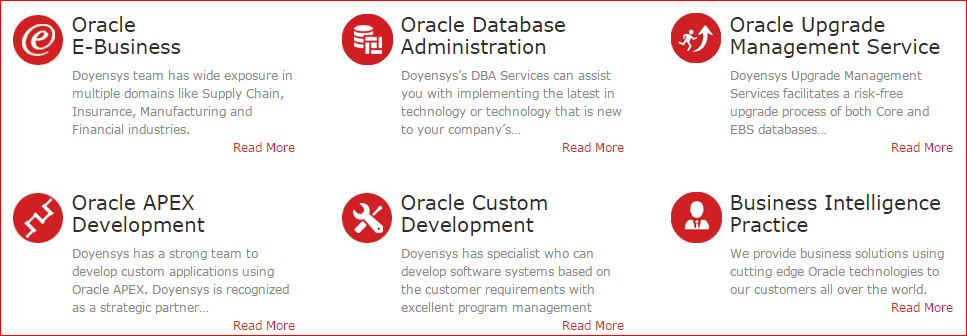 Presenter Info
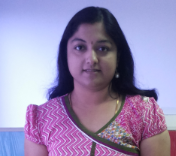 Archana Raghu
Project Lead,  Doyen Systems Pvt Ltd
12+ Years of experience in Oracle technologies like EBS, PL/SQL, OBIEE, APEX etc.
Certified Project Management Professional PMP® and worked on several projects focusing on conceptualizing business needs and translating them into viable technical solutions.
Successful analysis and problem-solving expertise and proven project management experience.
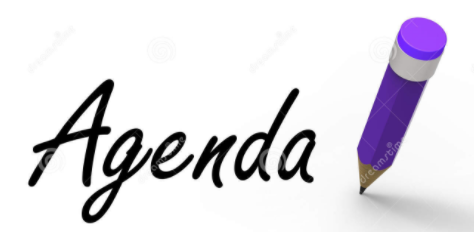 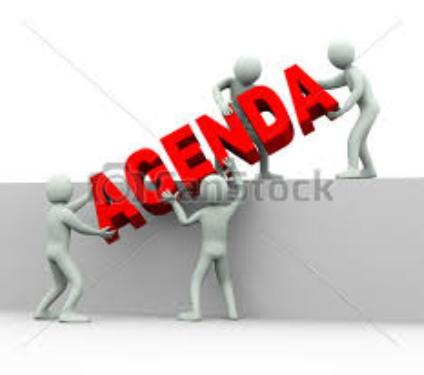 What is REST?
RESTful Web Services
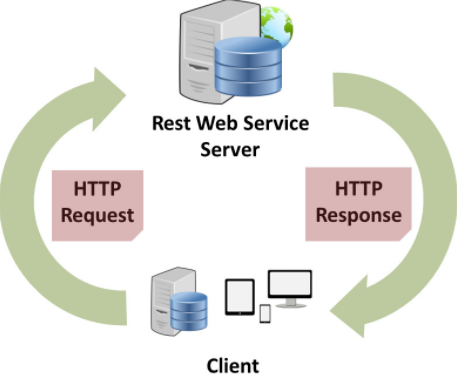 [Speaker Notes: REST is Representational State Transfer. It is an architectural style that provides connectivity between two systems irrespective of the framework used.
It uses the HTTP Protocol.]
RESTful Web Services
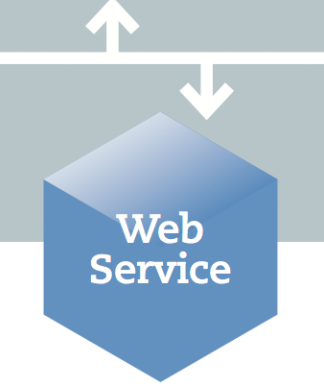 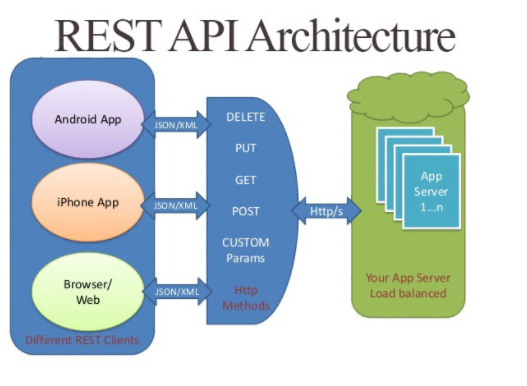 [Speaker Notes: A Web Service that uses REST is called REST or RESTful Web Services.]
RESTful Web Services
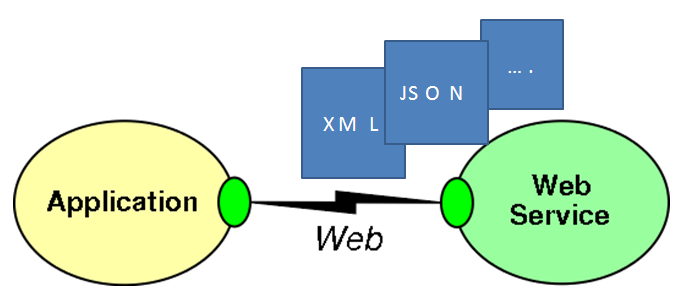 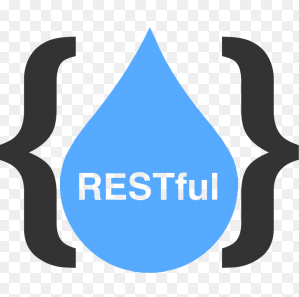 [Speaker Notes: Applications and their features exchange data and information through defined APIs. These APIs can be the seeded ones provided by Oracle EBS or deploy custom APIs to EBS to expose EBS objects, concurrent programs etc.]
RESTful Web Services
[Speaker Notes: We can perform Create, Read, Update and Delete operations on the resources through REST Services. For these operations, we use various HTTP Methods]
RESTful Web Services
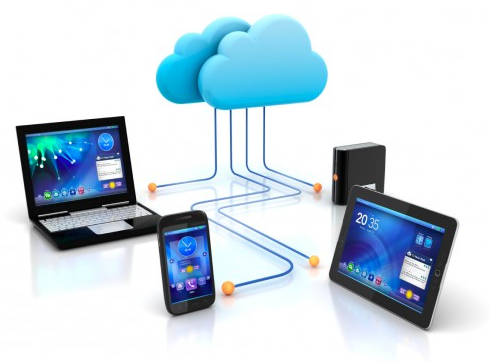 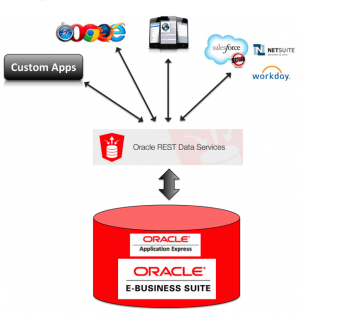 [Speaker Notes: provide a common data access layer that can be accessed from any platform
can be called from your Web Browser]
How to develop EBS Mobile Apps
How to develop Mobile App
REST Service		
EBS Seeded REST API
EBS Custom REST API
APEX REST Service
Custom App Tool	
Mobile Application Framework    
Mobile Suite – Login Component    
APEX Mobile App
Output
Android Device
iOS Device
Web browser
[Speaker Notes: These are different ways in which a custom mobile app can be developed and deployed for EBS.]
Introduction to EBS Mobile Apps
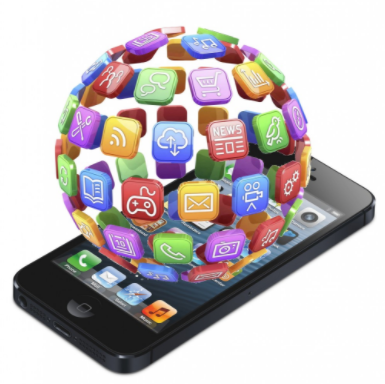 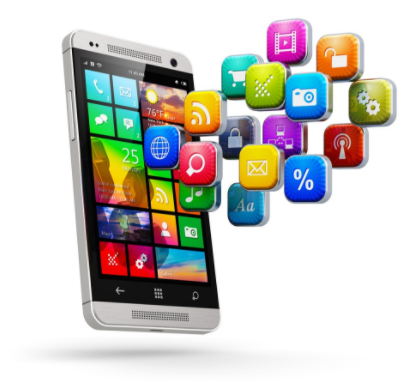 [Speaker Notes: ISG – gateway for deploying REST Services.
Oracle seeded APIs and custom APIs can be developed and deployed]
Integrated SOA Gateway
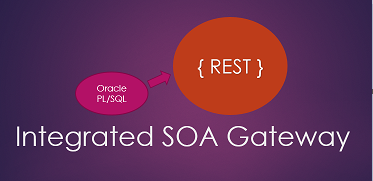 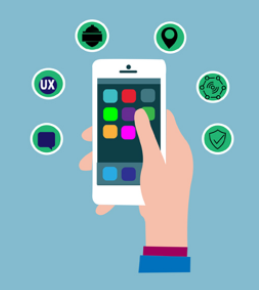 [Speaker Notes: Oracle E-Business Suite Integrated SOA Gateway (ISG) provides a SOA based infrastructure to provide, consume and monitor web services from E-Business Suite
It is a complete repository of all the integrations for EBS.
Use the Integration Repository user interface to perform design-time activities such as generate and deploy Oracle E-Business Suite Web services]
Deploy REST Services
Configuring REST Services
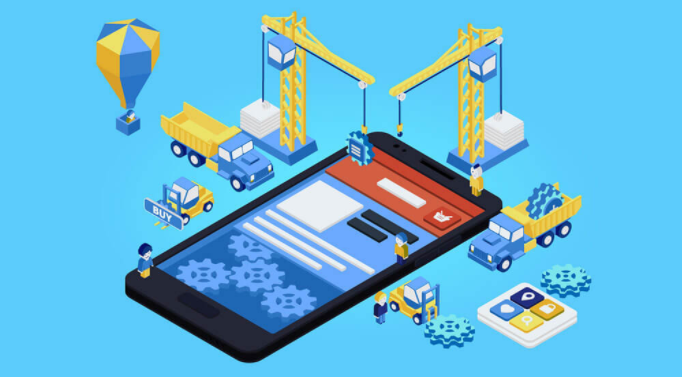 [Speaker Notes: This slide talks about the standard configurations required for deploying REST Services in ISG.]
Implementing EBS REST Services
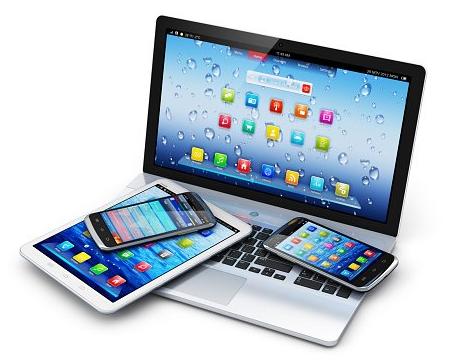 [Speaker Notes: steps required to search and deploy REST Services in ISG.]
Implementing Oracle Seeded Mobile APIs
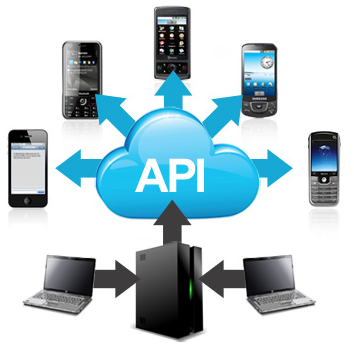 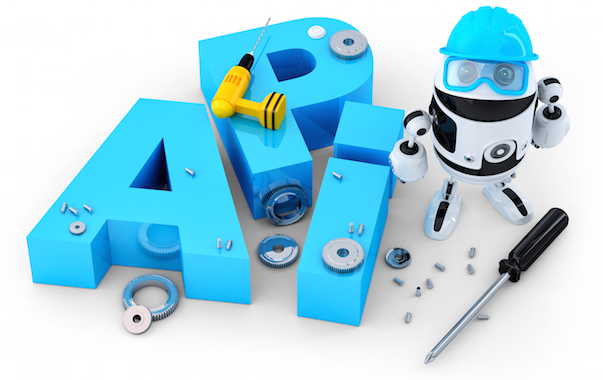 [Speaker Notes: Mobile apps can be developed based on any mobile development framework. REST APIs once deployed in ISG can be used across mobile apps. But we need to apply REST API patches for custom mobile development in EBS.]
Validating REST Services
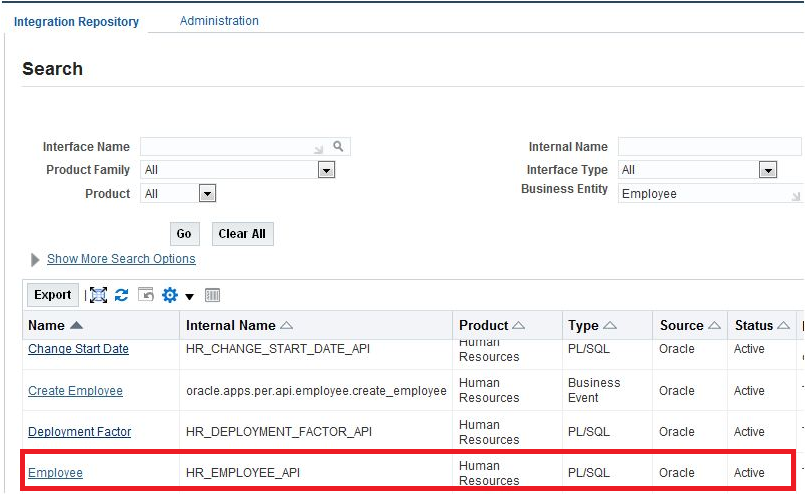 Search Options
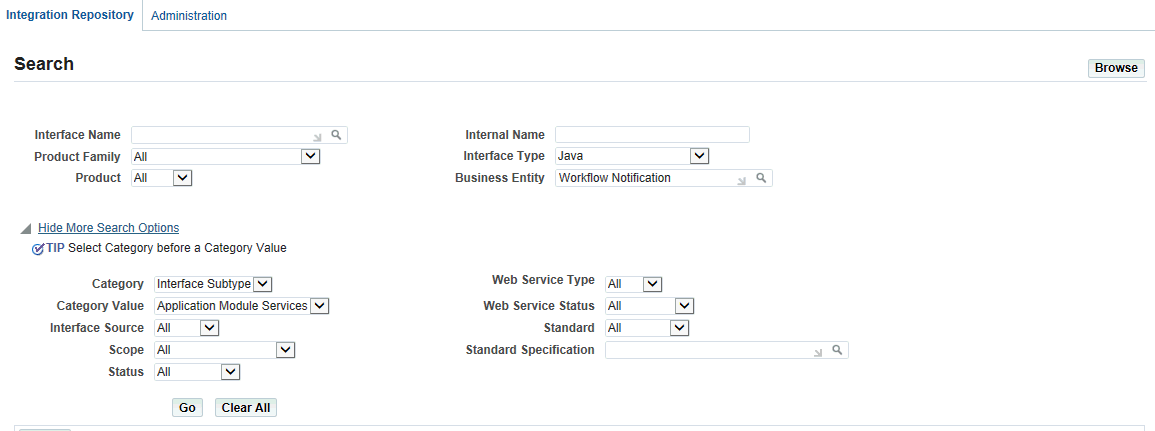 Security Grants
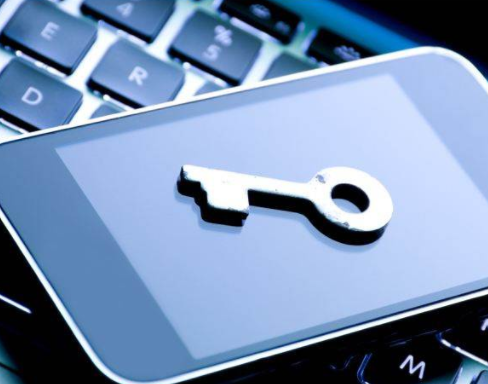 [Speaker Notes: Security grants are very important to limit the access based on the users. For every interface/ REST API deployed, security grant must be provided.]
Deploy an Interface
Click Deploy button in the REST Web Service tab
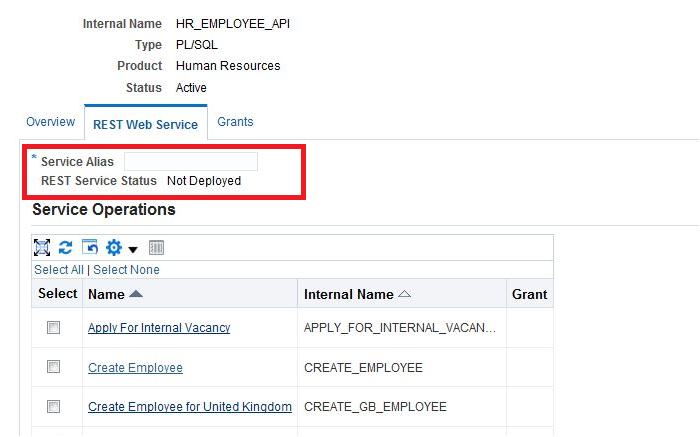 [Speaker Notes: Click on the check box of the required REST API and click on Deploy button. The status will now be changed to Deployed.]
View WADL
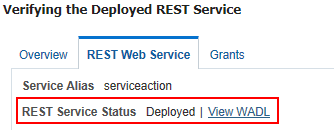 [Speaker Notes: Click on the link. It shows the physical location of the service endpoint where the service is hosted.]
Demo – Deploy PL/SQL API as REST Service
Create Mobile Application
RESTful Web Services
[Speaker Notes: jDeveloper lets you create a data control for an existing REST web service
This REST web service returns an XML response.
You can associate a REST web service data control with one or more HTTP methods using the same connection]
Create a MAF Application
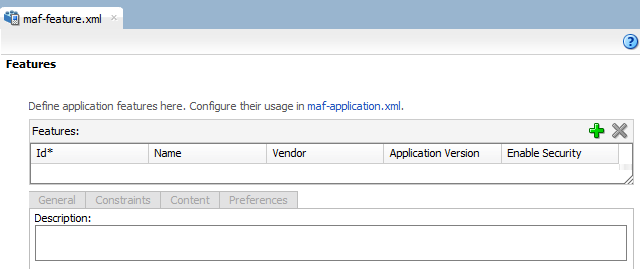 Create a REST Data Control
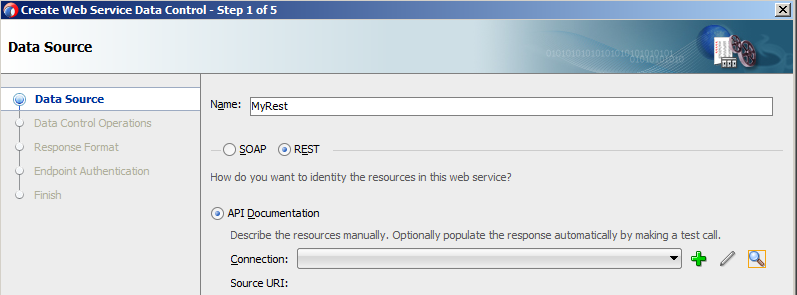 Create a REST Data Control
Create REST Connection by providing a name and the URL from EBS REST Service Deployed previously
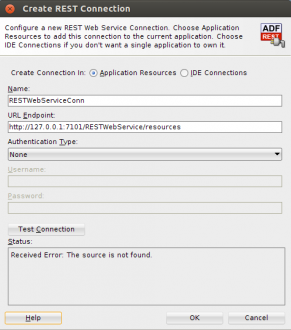 Create a REST Data Control
MAF Supports all HTTP method types – GET, POST, PUT, DELETE
You can include all four methods using the same connection and the same REST web service data control.
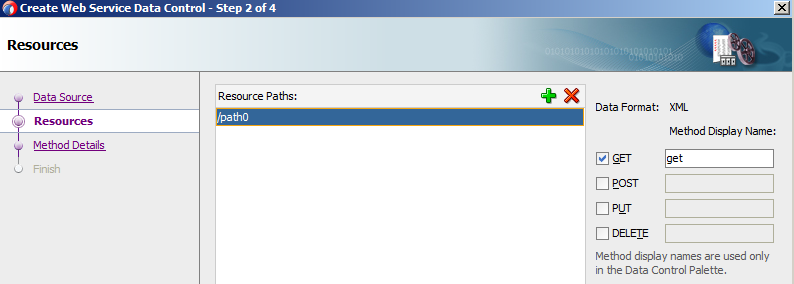 Create a REST Data Control
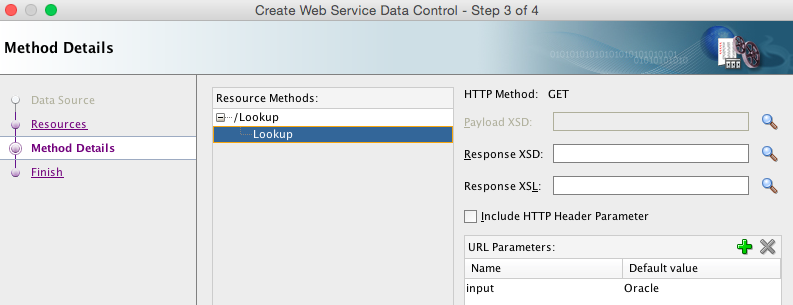 Create a REST Data Control
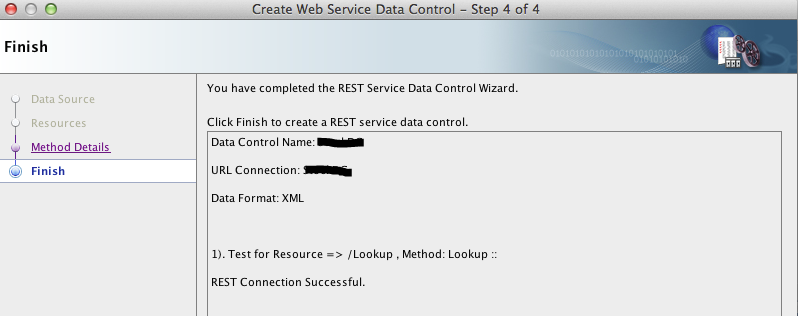 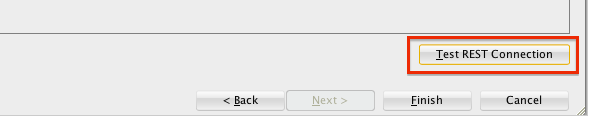 Add Parameters to the Page
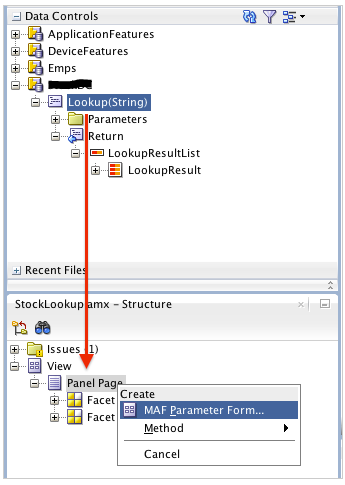 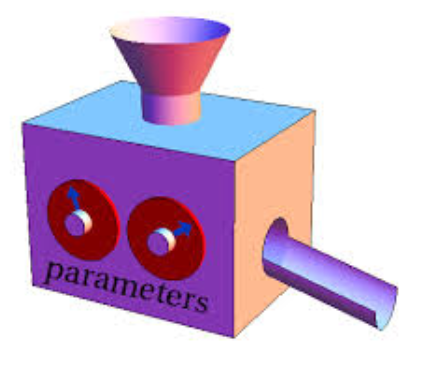 Add Return Attribute to Page
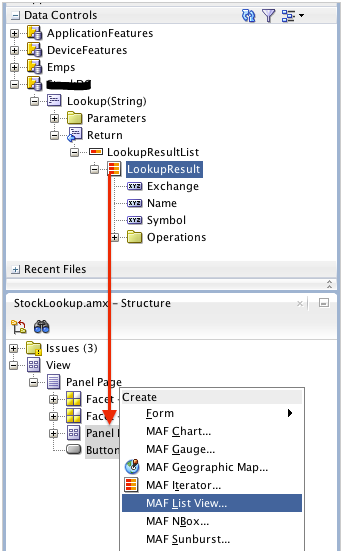 Deployment
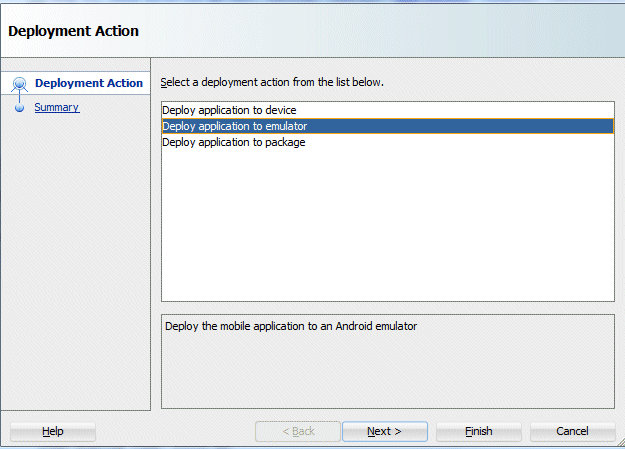 Demo – Consume REST Service in MAF
Conclusion
k.r.archana@gmail.com
10008
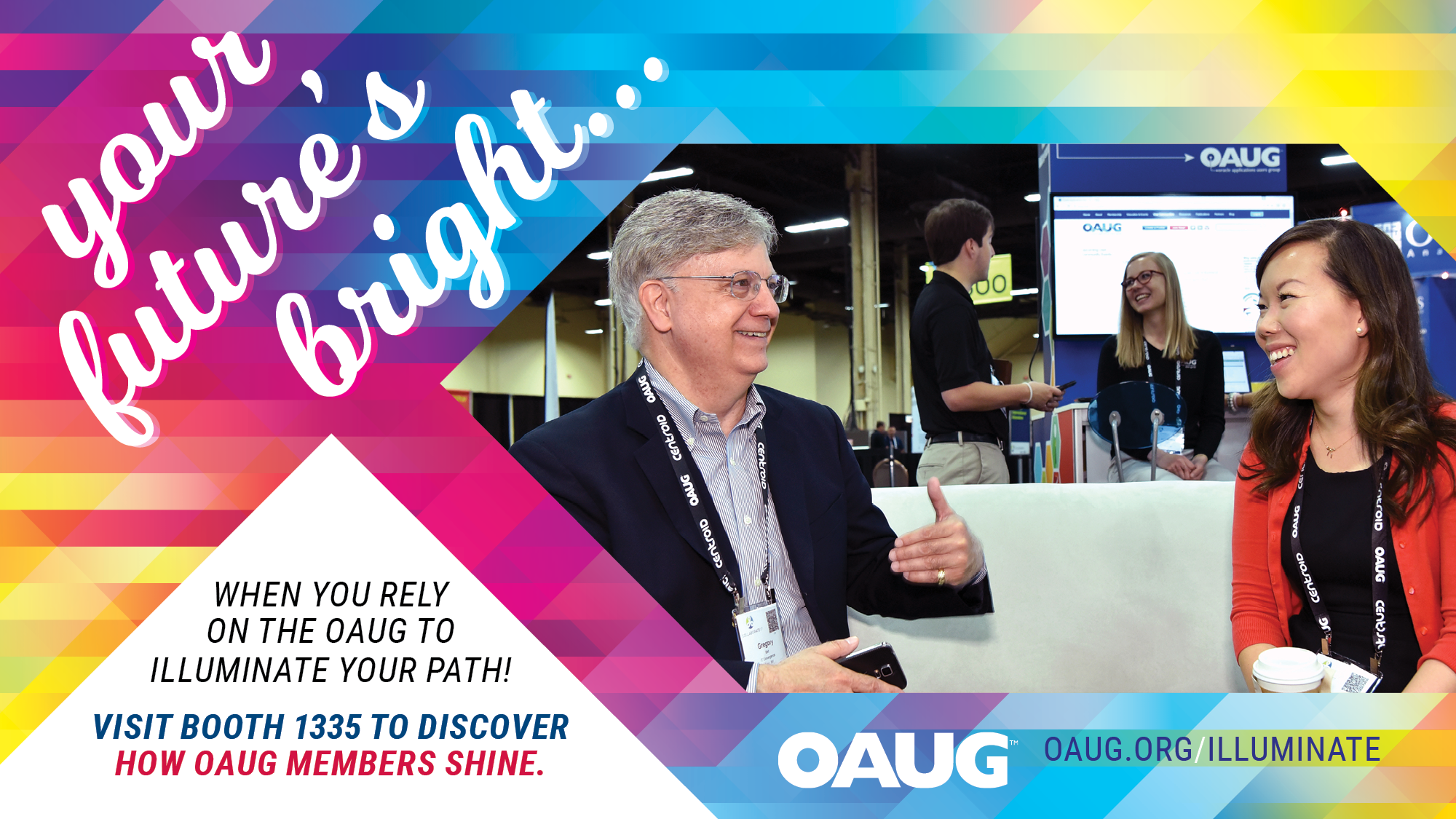